Circles - Fractions
Tuesday 12th May 2020
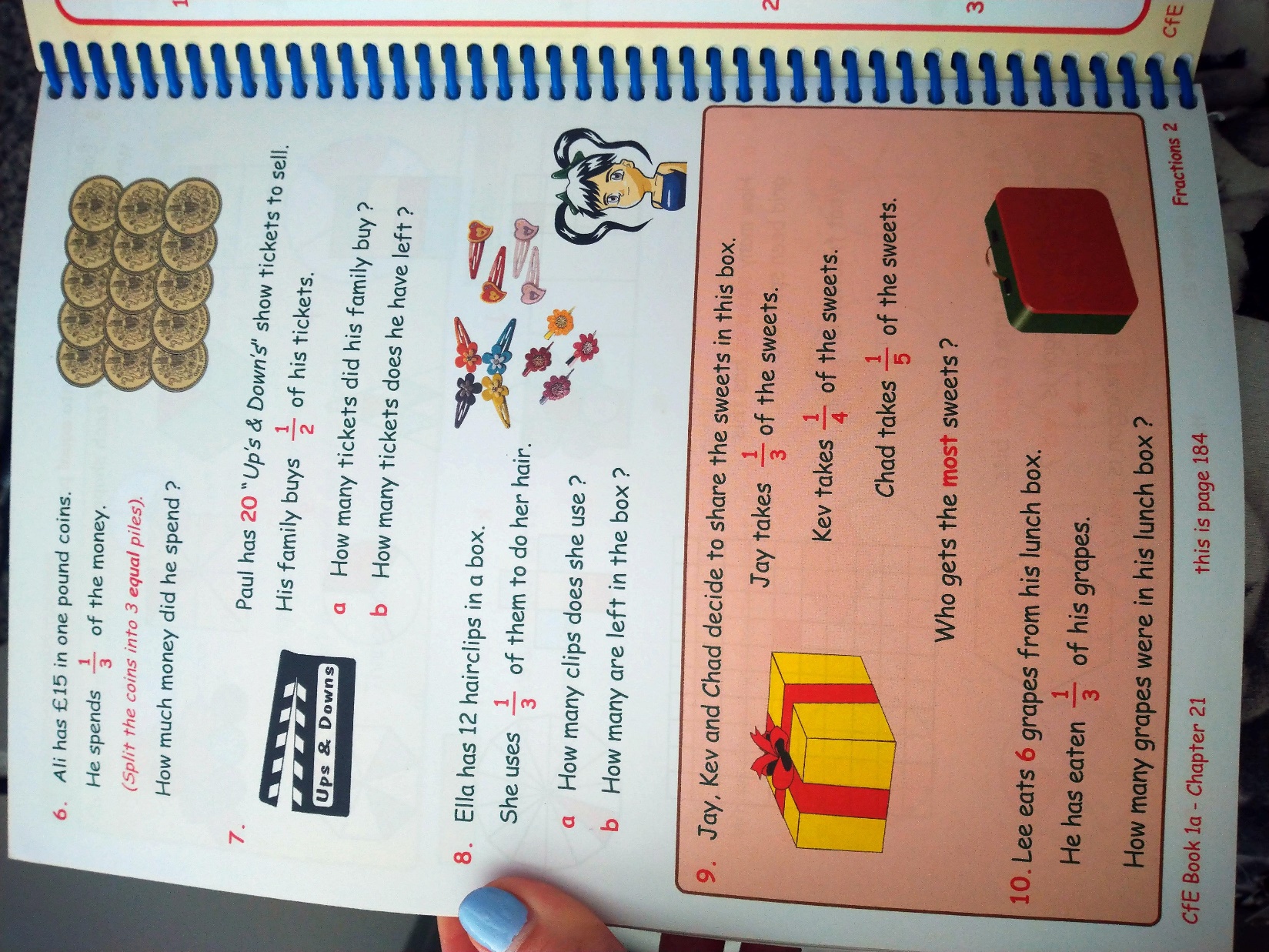 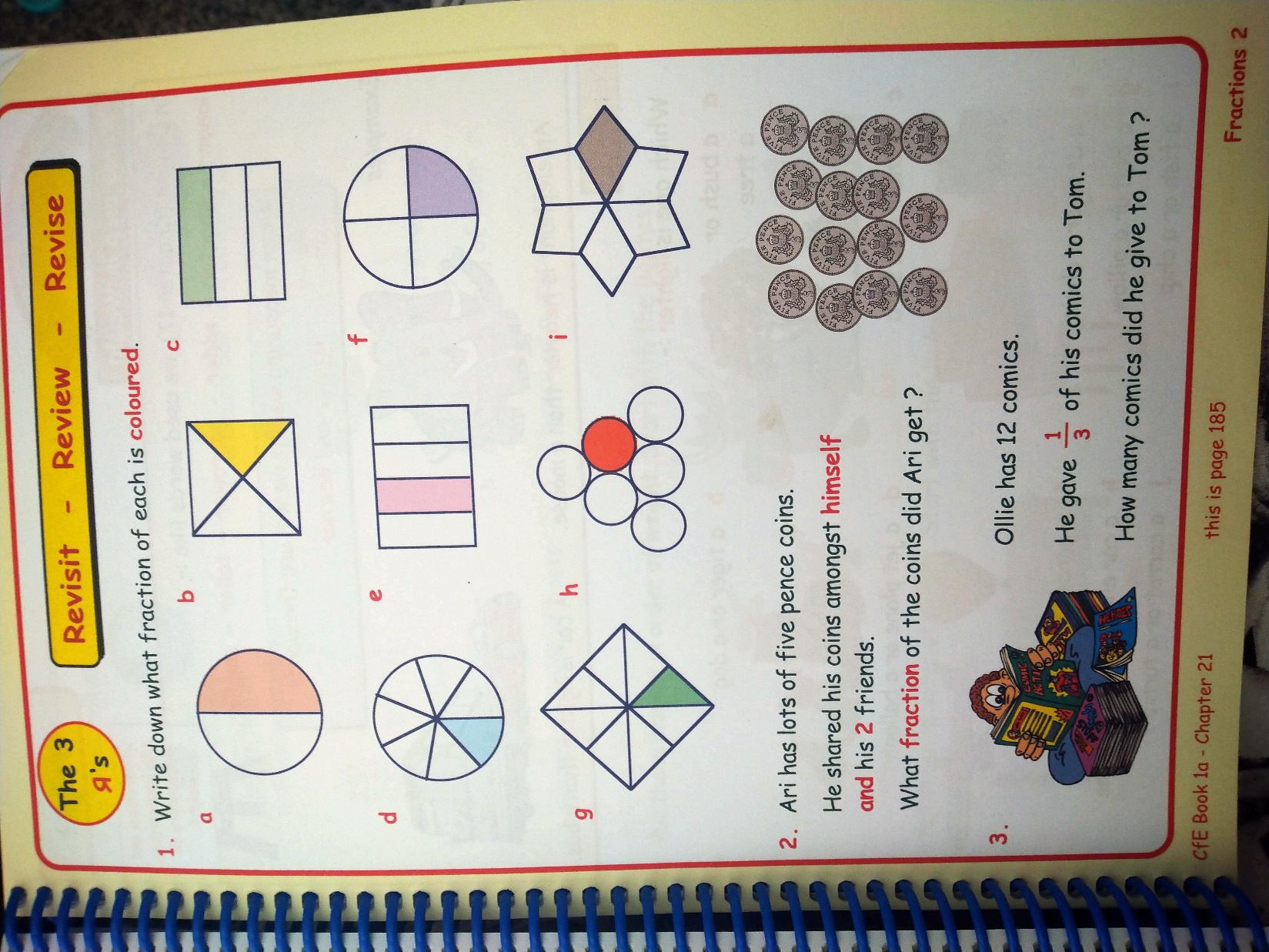